Толерантність
Толерантність (від лат. tolerantia – терпіння) – у загальному значенні ослаблення чи відсутність можливості реакції на який-небудь несприятливий фактор в результаті зниження чутливості до його впливу.
На індивідуальному рівні – це здатність сприймати без агресії думки, які відрізняються від власних, а також – особливості поведінки та способу життя інших. Терпимість до чужого способу життя, поведінки,звичаїв, почуттів, ідей, вірувань є умовою стабільності та єдності суспільств, особливо тих, які не є гомогенними ні у релігійному, ні ветнічному, ні в інших соціальних вимірах.
Термін
Тепер цей термін використовується для позначення широкого кола терпимого ставлення до способу життя та існування соціальних груп,політичних партій або ідей, які багато хто вважає неприйнятними. Серед інших найчастіше йдеться про релігійну, національну, расову, політичну толерантність, толерантність до конкретної статі (чоловічої або жіночої)
Приклади толерантності: батьки миряться з певною поведінкою своїх дітей; людина терпить слабкості іншої людини
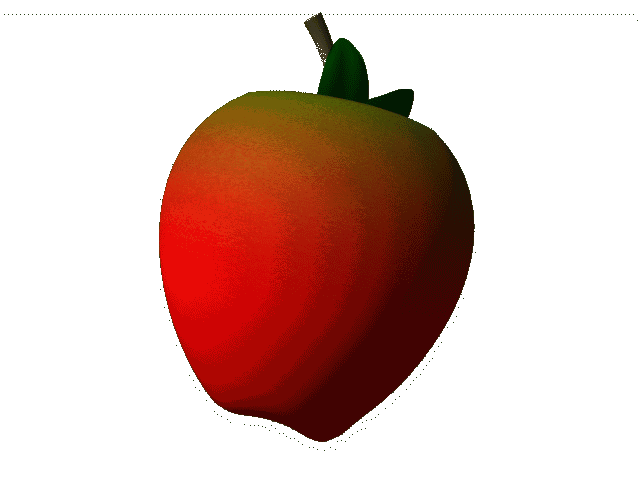 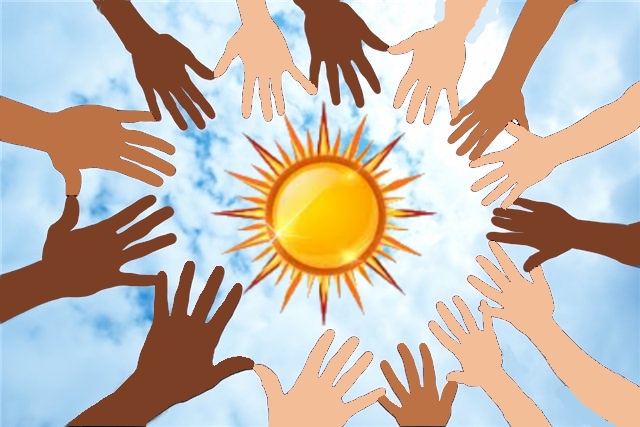 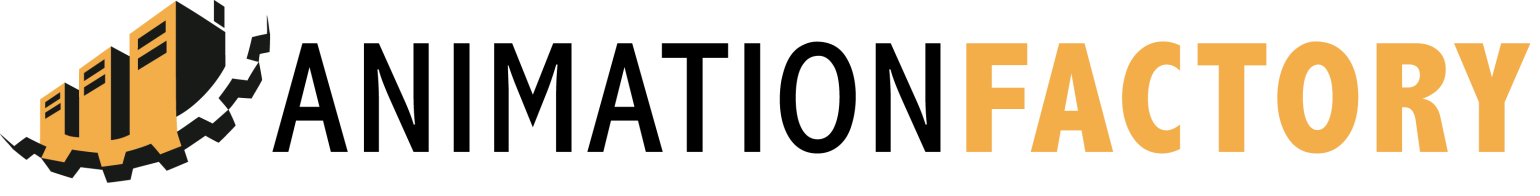